It-Tnejn wara 
l-Epifanija
Qari mill-Ewwel Ittra ta’ 
San Ġwann Appostlu 
1 Ġw 3, 22 – 4, 6
Għeżież, kulma nitolbu naqilgħuh mingħand Alla, għax qegħdin inżommu 
l-kmandamenti tiegħu u nagħmlu dak li jogħġob lilu.
Dan hu l-kmandament tiegħu: li nemmnu fl-isem ta’ Ibnu Ġesù Kristu, u nħobbu ’l xulxin, kif wissiena hu.
Min iżomm il-kmandamenti tiegħu jgħammar f’Alla u Alla fih. B’hekk nagħrfu
li hu jgħammar fina: 
bl-Ispirtu li hu tana.
Għeżież, mhux lil kull xorta ta’ spirti għandkom temmnu. L-ispirti
stħarrġuhom, biex taraw ikunux ġejjin minn Alla;
għax kienu ħafna l-profeti foloz li ħarġu fid-dinja. 
L-ispirtu ta’ Alla tagħrfuh b’dan: kull spirtu, li jistqarr li Ġesù Kristu sar bniedem,
hu minn Alla.
U kull spirtu, li ma jistqarrx lil Ġesù, mhuwiex minn Alla; dan hu l-ispirtu 
tal-antikrist, li intom smajtu
li għandu jiġi, anzi minn issa stess ġa qiegħed 
fid-dinja.
Intom ġejjin minn Alla, uliedi, u ġa għelibtuhom,
għax dak li hemm
jgħammar fikom hu akbar minn dak li hemm fid-dinja. Dawk huma mid-dinja; għalhekk jitkellmu skont
id-dinja, u d-dinja lilhom tagħti widen. Aħna, iżda, ġejjin minn Alla; mela min jagħraf ’l Alla jisma’
lilna, u min mhuwiex minn
Alla ma jagħtiniex widen. Minn dan nagħrfu liema hu l-ispirtu tal-verità u liema hu l-ispirtu tal-gideb.
Il-Kelma tal-Mulej
R/ Irroddu ħajr lil Alla
Salm Responsorjali
R:/ Il-ġnus nagħtik b’wirtek
Irrid inxandar id-digriet 
tal-Mulej;
hu qalli: “Ibni int, jien illum nissiltek....
...Itlobni, u l-ġnus nagħtik b’wirtek,
u truf l-art bi priża tiegħek.”
R:/ Il-ġnus nagħtik b’wirtek
U issa, slaten, ifhmu sewwa;
twiddbu, intom li taħkmu 
l-art.
Aqdu lill-Mulej bil-biża’,
u bir-rogħda riġlejh busu.
R:/ Il-ġnus nagħtik b’wirtek
Hallelujah, Hallelujah
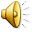 Ġesù xandar l-Evanġelju tas-Saltna
u fejjaq kull xorta ta’ mard fost il-poplu.
Hallelujah, Hallelujah
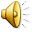 Qari mill-Evanġelju skont San Mattew
Mt 4, 12-17. 23-25
R:/ Glorja lilek Mulej
F’dak iż-żmien, meta Ġesù sama’ li kienu arrestaw lil Ġwanni, warrab lejn 
il-Galilija. Telaq minn Nazaret u mar joqgħod
Kafarnahum, qrib il-baħar, fl-inħawi ta’ Żebulun u Naftali, biex hekk iseħħ dak li kien ingħad permezz tal-profeta Iżaija, meta qal:
“Art ta’ Żebulun, u art ta’ Naftali, it-triq tal-baħar, art ’l hemm mill-Ġordan,
Galilija tal-ġnus!
Il-poplu li kien qiegħed..
..fid-dlam ra dawl kbir ;
dawk li kienu f’art u dell 
il-mewt idda dawl għalihom.”
Minn dak iż-żmien Ġesù beda jxandar u jgħid: 
“Indmu għax is-Saltna 
tas-Smewwiet waslet.”
U dar il-Galilija kollha jgħallem fis-sinagogi tagħhom, ixandar
l-Evanġelju tas-Saltna u jfejjaq kull xorta ta’ mard u
dgħufija fost il-poplu. 
Il-fama tiegħu xterdet 
mas-Sirja kollha, u bdew iġibulu lil kull min kellu xi hemm fuqu, dawk li kienu
jbatu b’xi mard jew uġigħ, il-maħkumin mix-xitan, 
il-morda b’tal-qamar, 
il-mifluġin, u kien ifejjaqhom. U bdew imorru
warajh folol kbar 
mill-Galilija, mid-Dekapoli, minn Ġerusalemm u 
mil-Lhudija, u mill-inħawi
’l hemm mill-Ġordan.
Il-Kelma tal-Mulej
R:/ Tifħir lilek Kristu